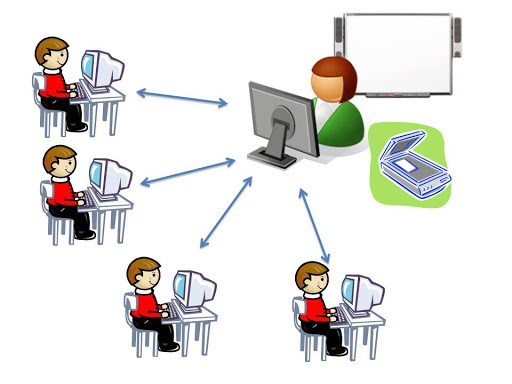 Дистанционная форма обучения
Презентация  подготовлена  методистом МАОУДО «ДДЮТ»
Ивановой В.Н.
Дистанционное обучение (ДО) — взаимодействие педагога и обучающихся между собой на расстоянии, отражающее все присущие учебному процессу компоненты (цели, содержание, методы, организационные формы, средства обучения) и реализуемое специфичными средствами Интернет-технологий или другими средствами, предусматривающими интерактивность.
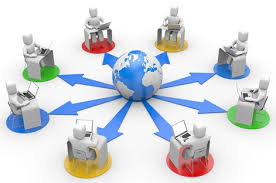 Технология дистанционного обучения одна из перспективных в системе образования. Она позволяет решать задачи формирования информационно-коммуникационной культуры обучающихся, развивать творческий потенциал, заложенный в каждом ребёнке. 
Её особенность в том, что у детей есть возможность получать знания самостоятельно. Благодаря современным информационным технологиям, обучающиеся могут использовать различные информационные ресурсы.
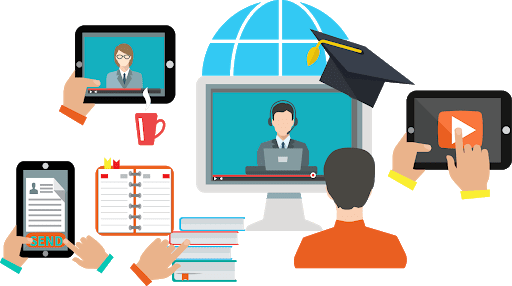 В центре дистанционного обучения всегда находится самостоятельная познавательная деятельность ребёнка. Это очень значимое положение. Обучающийся самостоятельно приобретает знания, он использует самые разные источники информации, может сам для себя определять способы познавательной деятельности, выбирать время для занятий. Познавательная деятельность носит активный характер, способствует раскрытию внутренних резервов ребёнка.
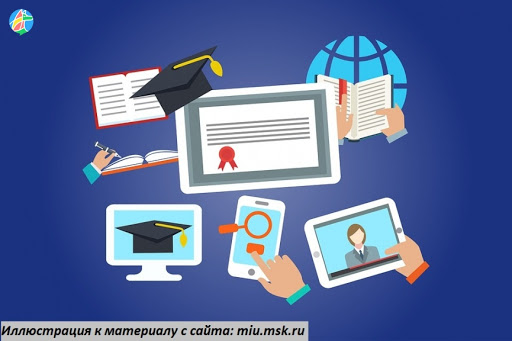 План действия для педагога при дистанционном обучении.
Определите, как будете проводить дистанционное обучение.

В первую очередь продумайте, как вы будете работать с обучающимися. Дистанционную работу можно проводить одним из способов, что описан ниже, или использовать их комбинацию.
Встречи в режиме реального времени.
Вы договариваетесь с обучающимися о времени, когда будет проведен прямой эфир или назначена онлайн-встреча. На онлайн-занятии вы объясняете материалы, отвечаете на вопросы учащихся и задаете вопросы им.
Дистанционное обучение через интерактивные учебные материалы.
Обучение обучающихся можно выстроить через интерактивные учебные материалы, которые содержат инструкции, учебный контент (видео, интерактивные видео, текст, рисунки), самопроверку, ссылки и т.д. 
При помощи таких учебных материалов учащийся изучает новую тему самостоятельно. Для вопросов обучающихся стоит создать чат для общения, чтобы, сталкиваясь с трудностями, они продолжали выполнять задания.
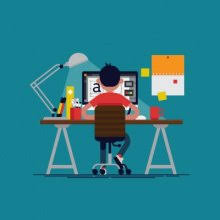 Спланируйте работу.
Возьмите временной отрезок, например, неделю, и спланируйте работу обучающихся по вашему учебному предмету. Чтобы организовать работу целостно, отталкивайтесь от учебных результатов, которых должны достичь учащиеся.
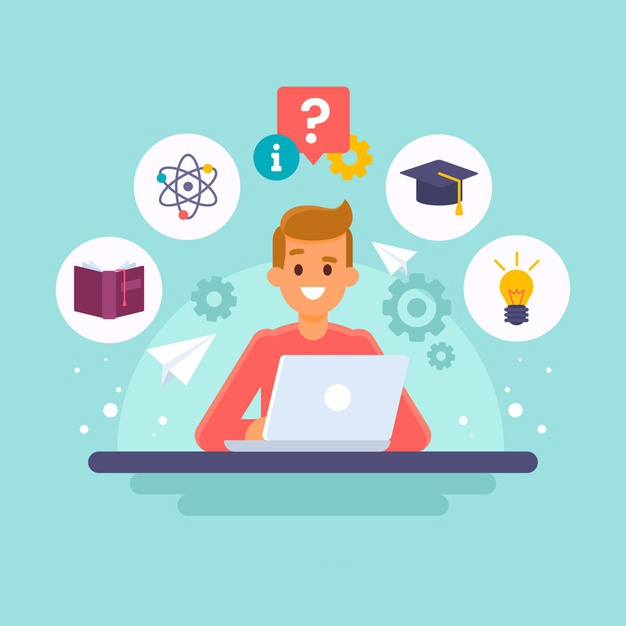 Задайте себе три вопроса:
Чему я хочу научить моих учащихся (каких учебных результатов они достигнут)?



Как обучающиеся этому научатся (каким образом они достигнут учебных результатов)?



Каким образом я могу поддержать их в этом (как я помогу им достичь учебных результатов и как узнать, достигли ли они их)?
Исходя из ответов составьте для себя план работы: какие учебные материалы надо создать, как мониторить работу ребят, как и когда предоставлять им обратную связь
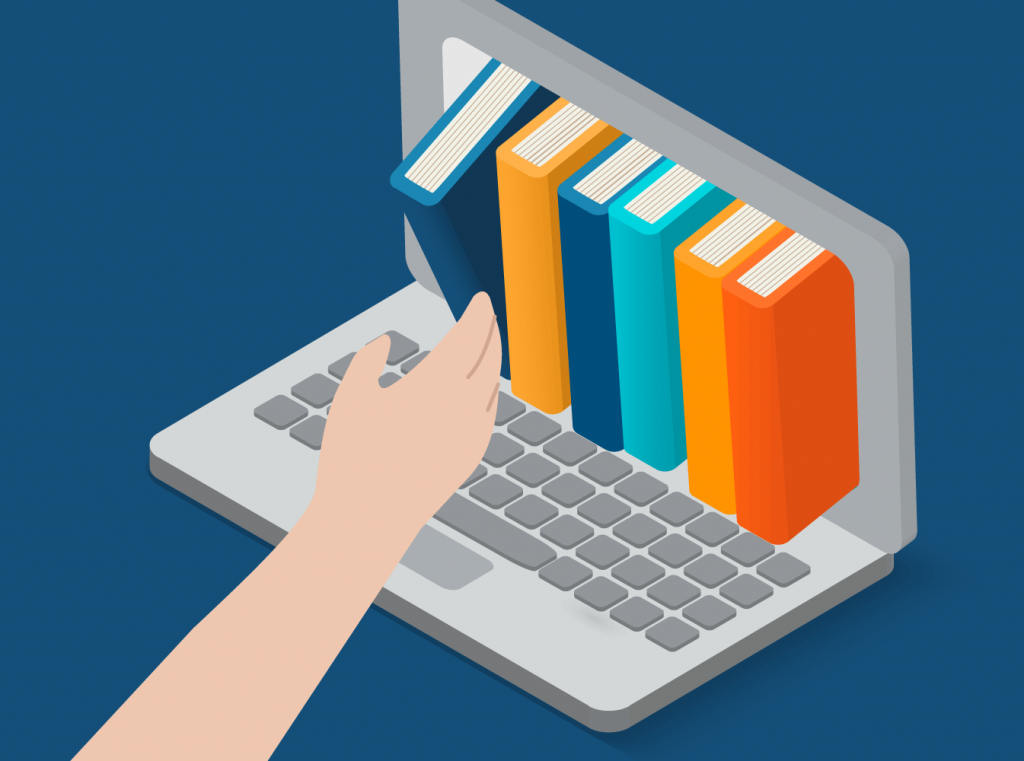 Можно составить план работы и для обучающихся. Обучающимся план нужен для того, чтобы помочь им спланировать время работы как в течение дня, так и всей учебной недели. 
План работы для учащихся может содержать рекомендуемую дату и время для начала работы над заданием, сроки выполнения заданий, определенное время для встреч с педагогом, ссылки на учебные материалы (если вы сразу можете их предоставить) или платформу, где будет идти работа.
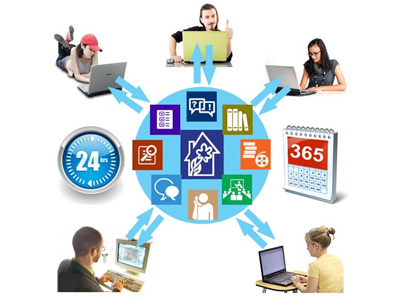 Определите, как будете связываться с учащимися.
У обучающихся должна быть точка входа, через которую они получают доступ к учебным материалам. Если вы использовали в работе с учащимися некоторую платформу (блог, сайт, мессенджеры, закрытую группу и т.д.), то и в дистанционном обучении учащиеся могут работать через нее.
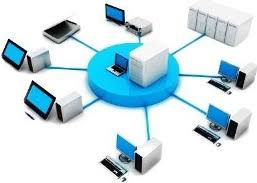 Начните создавать учебные материалы.
Организовать учебную работу дистанционно - значит помочь учащемуся самостоятельно разобраться с тем, что он не знает и не умеет. А для этого у обучающегося должны быть учебные материалы и задания, посильные для той возрастной группы, с которой вы работаете.
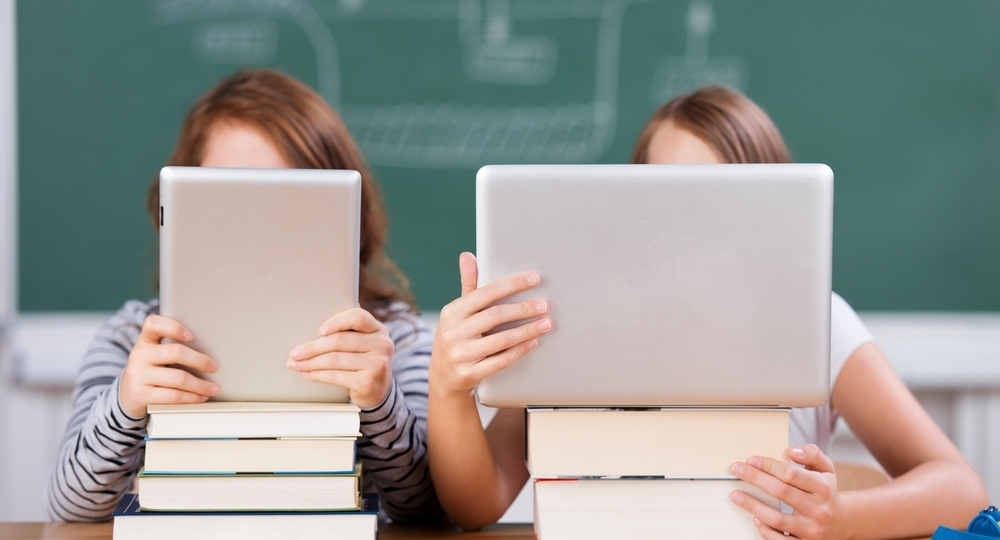 К учебным материалам добавляйте инструкции по работе (так, как если бы вы объяснили в классе), указывайте время, которое требуется для работы над заданием и по изучению материалов, необходимые стратегии, рекомендации и подсказки.
Можно использовать уже готовые учебные материалы, созданные кем-то другим, можно создавать самим.
Учтите вызовы, с которыми вы можете столкнуться.
Вызов 1.
Учащиеся, которые не работали на занятии, могут не начать работать и дистанционно. Здесь нет общего правила, которое можно порекомендовать каждому педагогу. Надо решать индивидуально по каждому учащемуся. 
Для кого-то сработает совместная работа с одногруппниками, для кого-то учебный материал, поданный иначе, для кого-то индивидуальная консультация с педагогом и т.д.
Учтите вызовы, с которыми вы можете столкнуться.
Вызов 2.
На создание учебного материала будет уходить время. Вы создаете учебный материал не для проверки памяти обучающихся или умения решать, а для того, чтобы их научить. Одно дело, когда вы в классе передаете учащимся то, что очень хорошо знаете, другое дело — сделать так, чтобы это знание появилось в их голове, причем, когда они работают дома.
Старайтесь избежать этих ошибок.
Ошибка 1. Составлять список заданий для учащихся. Ваша задача — не задания набросать для учащихся, а выстроить их обучение.

Ошибка 2. Думать о том, как контролировать учащегося. В этом случае вы не будете думать о том, как помочь ему учиться.

Ошибка 3. Просить обучающихся фотографировать задания и присылать вам на почту. Так можно делать только в случае с единичными учащимися, у которых не получается выполнять задание и необходима ваша обратная связь. Иначе на ваш почтовый ящик будут каждый день приходить около сотни писем с фотографиями обучающихся.
Определите, какие цифровые сервисы будете использовать.
Все сервисы можно распределить на несколько групп. 
Исходя из ваших задач определяйте, какие из них задействуете в работе с обучающимися.
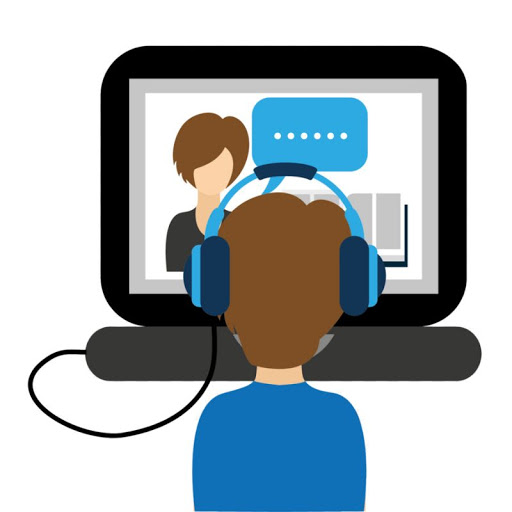 Онлайн-встречи с учащимися.
Сервисы, с помощью которых вы организовываете онлайн-занятие в режиме реального времени.
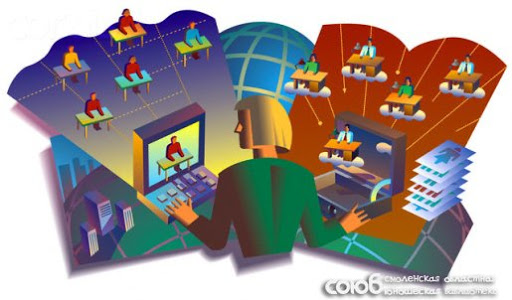 Онлайн-встречи с учащимися.
Zoom zoom.us/.
Сервис для проведения видеоконференций и вебинаров. В бесплатной версии можно проводить встречи до 40 минут и на 100 человек. Обучающиеся могут подключиться к встрече через телефон (рекомендуется установить приложение zoom) или через компьютер. Каждый участник встречи имеет возможность говорить голосом, демонстрировать видео и расшаривать свой экран.
 
Facebook Live.
Трансляция видео прямо с Facebook. Создайте закрытую группу, в которой можно будет запускать Live трансляции и проводить занятия онлайн. Бесплатно. И нет ограничений по времени.
Онлайн-встречи с учащимися.
Instagram Live.
Трансляция видео с Инстаграм. Можно проводить в своем аккаунте. Если учащиеся на вас подписаны, то они получат извещение о выходе в эфир. Или создать закрытый аккаунт группы и вести онлайн-встречи там.
 
WiziQ  www.wiziq.com/.
Сервис для организации онлайн-обучения. Создается группа, к которому подключаются обучающиеся (они должны создать в этой среде аккаунт). Здесь можно вести общение, публиковать задания и объявления. И можно проводить онлайн-встречи. В бесплатной версии только 10 участников могут подключиться к курсу и к видео встрече.
Онлайн-встречи с учащимися.
Periscope.
Приложение для проведения прямых эфиров. Чтобы обучающиеся могли смотреть ваши трансляции, им надо установить это приложение на телефон и создать аккаунт.
 
Skype.
Сервис для проведения видеоконференций. У каждого учащегося должен быть аккаунт Skype. Создается группа, и в определенное время делается звонок, к которому подключаются все участники группы.
Передача учебного содержания  (Сервисы, через которые можно передавать учебное содержание).
Screencast-O-Matic https://screencast-o-matic.com 
Позволяет создавать скринкасты (видео с экрана монитора), видео посредством веб-камеры или записывать экран и изображение с веб-камеры одновременно. Видео записывается длинной не более 15 минут и сохраняется на компьютер или публикуется на YouTube. Рамку захвата видео с экрана можно редактировать до требуемого размера. Запись можно ставить на паузу и менять местоположение рамки на экране. 
С помощью этого сервиса можно:
записывать инструкции по работе с программами и сервисами;

записывать объяснения темы (урок, лекция);

записывать упражнения и решения примеров.
Передача учебного содержания  (Сервисы, через которые можно передавать учебное содержание).
Видео 
Видео можно создать либо через запись на камеру (телефона, например), либо через запись экрана.

Рабочие листы в документах Google
Создавайте учебный материал через документ Google и предоставляйте доступ ученикам. Каждый их них делает копию для себя, предоставляет доступ педагогу с правом комментирования и работает индивидуально или совместно с кем-то (зависит от задачи). Удобно таким образом и мониторить работу ребят, и направлять их.
Передача учебного содержания  (Сервисы, через которые можно передавать учебное содержание).
Edpuzzle https://edpuzzle.com/
При помощи  Edpuzle педагог может создать интерактивные видео путем добавления в видео либо викторины с одним правильным вариантом ответа, либо открытые вопросы, либо комментарии в формате аудио, текстовые комментарии или аудиотреки. Видео добавляются с различных веб-сайтов, например YouTube, Vimeo, National Geographic.
В Edpuzzle создается группа, и педагог может мониторить работу учащихся над этим учебным материалом.
Тесты для самопроверки.
С помощью этих сервисов учащиеся могут проверять свое понимание в учебной теме.
LearningApps https://learningapps.org/
Простой сервис, позволяющий создавать различные приложения для самопроверки: текст с пропусками, викторины, классификация, интерактивное видео и т.д.

Kubbu  http://www.kubbu.com  
Интерактивные задания по любым учебным предметам.
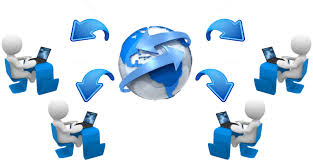 Тесты для самопроверки.
С помощью этих сервисов учащиеся могут проверять свое понимание в учебной теме.
Quizlet https://quizlet.com/ 
Сервис, позволяющий создавать флешкарты и игры, которые можно использовать для любой учебной ступени или любого учебного предмета. Quizlet чаще всего  рассматривают как сервис для изучения иностранных слов.
H5P h5p.org 
Платформа, на которой можно создавать интерактивные задания для самопроверки, практически на любой вкус. Задания передаются учащимся по ссылке.
Мониторинг.
Под мониторингом мы подразумеваем наблюдение за процессом обучения. И здесь указываются сервисы, которые помогают наблюдать за тем, как учащиеся справляются с выполнением заданий.

Таблица продвижения
Создайте в таблицах Google таблицу, в которую внесите имена учащихся (ряды) и перечисление заданий/шагов, которые должны сделать обучающиеся. Учащимся предоставьте доступ для редактирования. Они заходят в эту таблицу и отмечают выполнение задания. Причем могут отмечать зеленым, желтым или красным цветом в зависимости от того, насколько легко справились с заданием.
Мониторинг.
Работа в Google-документах
Учащиеся могут работать совместно в документах Google над заданиями или индивидуально. Педагог может отслеживать продвижение обучающегося по заданию, комментировать выполнение задания, направлять ученика.

Classtime https://www.classtime.com/ 
Лозунг платформы — больше времени педагогам для работы с обучающимися. Удобный сервис для создания интерактивного материала разных типов (викторина, истина/ложь, классификация, сортировка, выделение текста) и мониторинга учебного процесса.
Используя встроенную функцию LaTeX, можно вписывать математические формулы.
Мониторинг.
Teacher.Desmos https://teacher.desmos.com 

Для учителей математики. 
Эта среда подходит под все группы цифровых инструментов, о которых писалось выше: создание учебного материала, мониторинг, самопроверка, обратная связь. 
Учитель математики разрабатывает интерактивные задания, затем предоставляет доступ для работы учащимся и следит за их деятельностью в режиме реального времени. Невероятно удобно.
Мониторинг.
Formative https://goformative.com 
Formative — инструмент формирующего оценивания, который позволяет в режиме реального времени отслеживать процесс работы учащихся, в любой момент комментировать их работы и оставлять конструктивную обратную связь.

При помощи этого инструмента педагог может создать учебный материал, который может содержать :
контент (картинка, текст, белая доска, видео и встроенный код embed);
задание (викторина, добавление короткого ответа, добавление полного ответа, демонстрация своей работы, вопрос с выбором нескольких правильных ответов, истина/ложь);
дополнительные вопросы (добавить аудиоответ, классификация и установить последовательность), но это опция работает только в платной версии.
Мониторинг.
Wizer http://app.wizer.me 


С помощью Wizer вы создаете невероятно красивые по дизайну рабочие листы, которые содержат интерактивные задания и позволяют педагогу быстро предоставлять учащимся обратную связь.
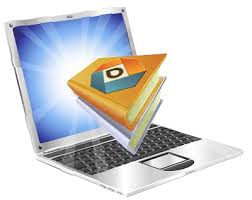 Обратная связь.
Сервисы, при помощи которых вы получаете обратную связь от ваших учащихся.
Direct Poll https://strawpoll.de
В этом сервисе можно создать опрос в считанные секунды.  Используйте его для получения обратной связи от учащихся. Вопросы могут быть рефлексивные, учебные или созданы с целью проведения голосования.

Google Form
С помощью форм можно создать учебный тест, форму обратной связи и анкету.
Обратная связь.
Сервисы, при помощи которых вы получаете обратную связь от ваших учащихся.
Quizizz http://quizizz.com
Сервис для создания викторин. Учащиеся проходят викторину, а педагог видит статистику по каждому обучающемуся.

Kahoot
При помощи Kahoot тоже создаются викторины. В связи с карантином разработчики предложили функции пакета Премиум использовать бесплатно. Обязательно попробуйте их.
Платформы для обучения
Через эти платформы удобно выстраивать учебный процесс: размещать учебные материалы, проводить обсуждение, получать и предоставлять обратную связь.
Google Classroom https://classroom.google.com/

Google Sites https://sites.google.com/

Блог

Используйте любую платформу, которая удобна для вас.

Закрытая группа в социальных сетях.
Например, facebook группа, доступ к которой есть у всей группы. Удобно быть на связи с обучающимися и можно проводить онлайн-занятия.
Мы постарались затронуть все важные аспекты, связанные с организацией учебной работы дистанционно. 
Пусть дистанционное обучение будет плодотворным!
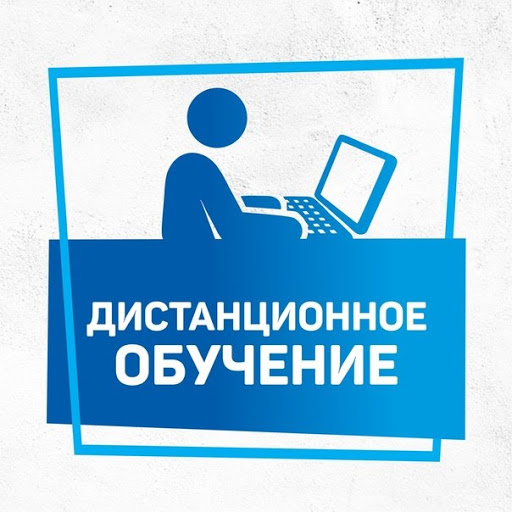 Источник: http://marinakurvits.com/
kak_organizovat_distancionnoe_
obuchenie/
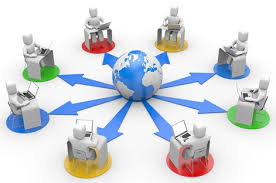 Спасибо  за  внимание !!!